Unit 7
Teenagers should be allowed to choose their own clothes.
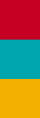 第2课时
WWW.PPT818.COM
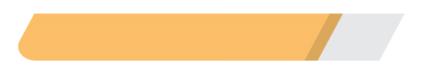 A 教材要点回归
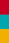 Ⅰ. 根据句意及汉语提示完成句子
1. The weather was so _____________(糟糕) that we had to put off the sports meeting. 
2. All his ________(诗) are based on the difference between villages and cities. 
3. Everyone has his own good _____________(机会) if he tries his best. 
4. She gave her mother a big ________(拥抱). 
5. We were all moved to ________(哭) when we heard the news.
awful
poems
chance
hug
cry
Ⅱ. 用所给单词的适当形式填空
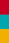 1. James was  _____________(bad) ill so he couldn't go to school. 
2. The old man often educates his sons  _____________(grow) up healthily. 
3. I think the whole  _____________(social) should care more about teenagers' growth. 
4. Mr.  Green is so serious that he always thinks carefully before making a _____________(decide). 
5. Food safety is very important.  Rules must _____________ (make) to protect people from food pollution.
badly
to grow
society
decision
be made
Ⅲ. 从方框中选单词或短语并用其适当形式填空
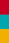 make sure, angry, be late for,dance, talk back
1. The little boy looked at the cat ________________. 
2. Bob is impolite.  He always ________________ to his mother. 
3. You should ________________ that you can leave before five o'clock. 
4. Jack, don't ________________ school again. 
5. They continued ________________ after a short rest.
angrily
talks back
make sure
be late for
to dance/dancing
Ⅳ. 按要求完成下列各题
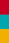 1. You must finish all your homework by ten in the evening. (改为被动语态)
All your homework  ________  ________  ________ by ten in the evening. 
2. My mother doesn't allow me to play computer games. (改为同义句)
My mother   ________ me  ________  from computer games. 
3.  Mrs.   Black doesn't allow her son to play computer games on school nights.   (改为被动语态)
Her son ________ ________ to play computer games on school nights by Mrs.   Black. 
4. How do you like this kind of movies？(改为同义句)
 ________  ________  ________  ________  ________ this kind of movies?
must             be            finished
keeps                   away
isn't        allowed
What             do              you             think              of
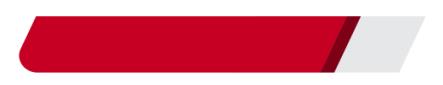 B 知识综合运用
Ⅴ.   单项填空
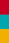 (　　)1. You must manage  ________ where they have gone at the moment. 
A. find out  		B. found out		C. finding out  	D. to find out
D
【解析】考查非谓语动词。manage to do sth意为“设法完成某事”，故选D。
(　　)2. —Your mother looks so unhappy.  What's the matter?
—My brother  ________ her just now. 
A. talked back to  		B. looked up to		
C. took photos of  		D. paid attention to
A
(　　)3. (2017·岳阳)Teenagers  ________ decide for themselves. 
A. may be allowed to		B. may are allowed to	C. may be allow to
A
【解析】考查含情态动词的被动语态。句意：青少年可以被允许自己做决定。含情态动词的被动语态的结构：情态动词＋be＋动词的过去分词。故选A。
(　　)4. Please put the cup in a safe place.  ________ both of us could see it. 
A. Make up  		B. Make sure		C. Come out  		D. Come over
B
(　　)5. Lucy and her brother are my good friends.  They hurt  ________ when they fell off the tree. 
A. herself  		B. himself		C. themselves  	D. ourselves
C
(　　)6. (2017·安徽)The New Silk Road will offer a good  ________ for nations to communicate. 
A. chance  		B. habit		C. question  			D. price
A
【解析】考查名词词义辨析。句意：新的丝绸之路将会为各个国家提供一个交流的好________。chance意为“机会”；habit意为“习惯”；question意为“问题”；price意为“价格”。根据句意可知选A。
(　　)7. (2016·青岛)Children should ________ to be honest from a young age. 
A. educate  		B. be educated		C. punish  	D. be punished
B
(　　)8. I ________ my arms above the head and felt relaxed. 
A. cried  		B. educated		C. warned  		D. lifted
D
(　　)9. —What are they doing in the classroom now? 
—Their teacher is teaching them  ________ to play basketball. 
A. why  		B. how  		C. what  		D. which
B
(　　)10. Our teachers always encourage us ________ with our problems by ourselves. 
A. dealing  		B. dealt		C. to deal  		D. deal
C
【解析】encourage sb to do sth 意为“鼓励某人做某事”。
Ⅵ.   (2017·安顺)完形填空
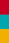 My mother used to ask me, “What is the most important part of the body？” When I was young, I thought  __1__ was very important to us, so I said, “My ears, Mommy. ” She said, “No.  Many people are deaf but still live a  __2__ life.  Keep thinking and I will ask you again. ”
Several years  __3__ before she asked me again.  This time I told her，“Mommy，sight is very important to everybody, so it  __4__ be our eyes. ” She looked  __5__ me and told me, “You are learning fast, but the answer is not correct.  Many people are blind,  __6__ they still live happily. ” Over the years, she asked me many times and always  __7__ answer was, “No.  But you are getting  __8__ every year, my child. ”
Then last year, my grandpa  __9__.  Everybody was crying.  When it was our  __10__ to say our final goodbye to him, my mother asked me, “Do you know the most important body part yet, my dear？” I was  __11__ when she asked me this.  I always thought this was a game  __12__ her and me.  I saw her eyes with tears.  She said, “My dear, the most important body part is your shoulder. ” I asked，“Is it because it holds up my  __13__？” She replied, “No.  It is because it can hold the head of a friend or a relative when he or she  __14__.  Everybody needs a shoulder to cry on sometime in life, my dear.  I only hope that you have enough love and friends, so you will  __15__ have a shoulder to cry on when you need it. ” That was when I realized what the most important body part is.
(　　)1. A. report  		B. sound		C. noise  		D. music



(　　)2. A. happy  		B. hard		C. unhappy  		D. sad
B
【解析】 考查名词的用法辨析。根据后文内容 “My ears, Mommy. ”可知答案为B。sound表示“声音”。
A
【解析】 考查形容词的用法辨析。根据上文内容“Many people are deaf”及转折连词but可知，后文应该为表示积极意义的词，故选A。happy表示“高兴的”。
(　　)3. A. came  		B. left		C. passed  		D. walked



(　　)4. A. can  		B. may		C. must  		D. would
C
【解析】 考查动词的用法辨析。根据后文内容“before she asked me again”可知答案为C。pass表示“时间逝去”。
C
【解析】 考查情态动词的用法辨析。句意：妈妈，视力对每个人来说都很重要，因此它一定是我们的眼睛。表示“一定”用must。故选C。
(　　)5. A. up  		B. at		C. for  			D. around




(　　)6. A. but  		B. or  		C. and  			D. also
B
【解析】 考查介词的用法辨析。句意：妈妈看着我说道。表示“看……”应用look at。故选B。
A
【解析】 考查连词的用法辨析。句意：许多人是盲人，但他们仍然生活得很快乐。前后表示转折，应用but。故选A。
(　　)7. A. mine  		B. my  		C. its  			D. her



(　　)8. A. old  		B. older		C. clever  		D. cleverer
D
【解析】 考查物主代词的用法辨析。句意：这些年来，她问了我许多次，她的答案总是“不，……”。表示“她的”应用her。故选D。
D
【解析】考查形容词的比较等级的用法辨析。句意：但你每年都变得更加聪明了，孩子。表示“更加聪明”应用cleverer。故选D。
(　　)9. A. cried  		B. lost		C. died  			D. dying



(　　)10. A. turn  		B. way  		C. duty  			D. task
C
【解析】考查动词的用法辨析。由后文“Everybody was crying. ”可知句意为“去年我爷爷去世了”。表示“死”应用die。故选C。
A
【解析】考查名词的用法辨析。句意：当轮到我们跟爷爷进行遗体告别仪式时，妈妈问我……表示“轮到某人做某事”用“It's one's turn to do sth. ”。故选A。
(　　)11. A. surprising  B. surprised		C. exciting  		D. excited



(　　)12. A. between  	B. among		C. above  		D. from
B
【解析】考查形容词的用法辨析。妈妈此时问我这个问题让我感到很惊讶。以­ing结尾的形容词用来修饰事或物，以­ed结尾的形容词用来修饰人。故选B。
A
【解析】考查介词的用法辨析。句意：我一直认为这是我和她之间的一个游戏。表示“在……和……(两者)之间”应用between…and…。故选A。
(　　)13. A. hand  		B. head  		C. foot 	 	D. arm



(　　)14. A. laughs  		B. smiles		C. shouts  		D. cries



(　　)15. A. never  		B. hardly		C. always  		D. sometimes
B
【解析】考查名词的用法辨析。句意为“我问：‘那是因为它(指肩膀)支撑着我的头的缘故吗？’”表示“头”应用head。故选B。
D
【解析】考查动词的用法辨析。根据下文“Everybody needs a shoulder to cry on sometime in life, my dear. ”可知答案为D。
C
Ⅶ.   阅读理解
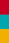 According to the study, babies who get on well with their mothers are well behaved, patient and more mature(成熟的).  And these qualities give them a good future, the Science Daily reported.  
“Most parents try their best to help the children's future development, and they want to build a positive and close relationship to get good results several years later，” says Grazyna from the University of Iowa, the US.  
In the study, the researchers tracked(追踪)102 mothers, fathers and babies, who had volunteered from the time the children were seven months old until they were almost 4 and a half years old.
The researchers also studied how relationships between mothers and children worked.  When mothers and babies develop this closeness in the first two years well, mothers don't need to use some rules later to get their children to do what they ask and refrain(抑制) from other behaviors.  
And in turn, the children can do better at school later.  Some of these findings were similar for fathers and children.  Positive relationships between fathers and children in the first two years of life could also make children have better performance when they were four and a half.
(　　)1. According to the passage, we can know a positive and close relationship with mothers can help the children  ________. 
A. become more outgoing		B. speak earlier
C. keep healthy			D. behave well
D
【解析】由第一段第一句可知，如果孩子和妈妈关系融洽的话，孩子会表现得很好。故选D。
(　　)2. This passage is written for  ________. 
A. teachers  		B. students		C. parents  		D. children
C
【解析】通读文章可知，本文主要介绍父母和孩子之间积极、亲密的关系对孩子未来的重要性。由此可以推断这篇文章是写给父母的。故选C。
(　　)3. What does the passage mainly talk about?
A. A close mom­child relationship ensures a good future for kids. 
B. How to build a close relationship between mothers and children. 		
C. How to ensure a child's future development. 
D. How parents get on well with their children.
A
(　　)4. This passage is probably from a  ________. 
 A. novel  		B. storybook		C. newspaper  	D. diary
C